Организация сетевого взаимодействия руководителей муниципальных методических объединений в образовательном округе
Яшутина Татьяна Владимировна
учитель информатики 
МБОУ «Кулундинская СОШ №3»
Славгородский образовательный округ
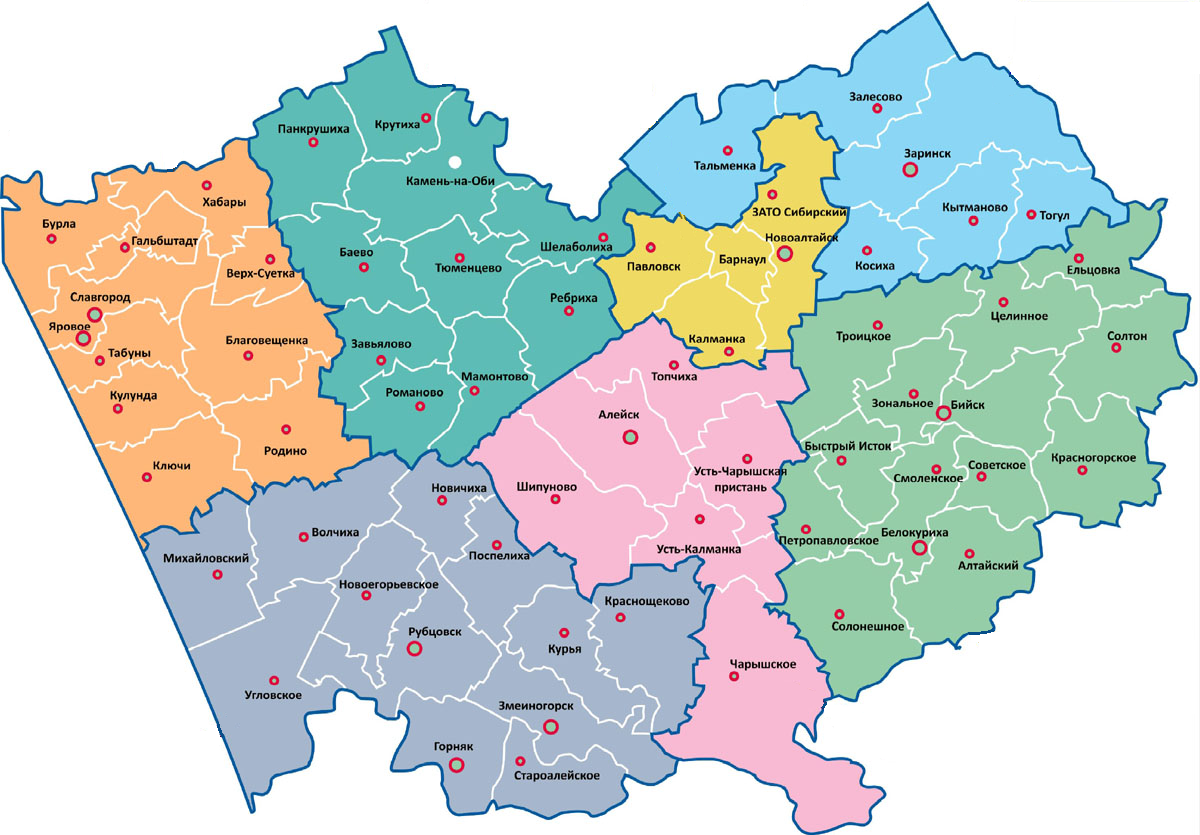 Площадки взаимодействия
Электронная почта
АИС «Сетевой край. Образование.»
СДО «MOODLE»
Сайты
Облачные технологии: Яндекс-диск, Google-диск
Видеоконференцсвязь 
Социальные сети
Системы обмена мгновенными сообщениями и т.д.
http://altinf.akipkro.ru/
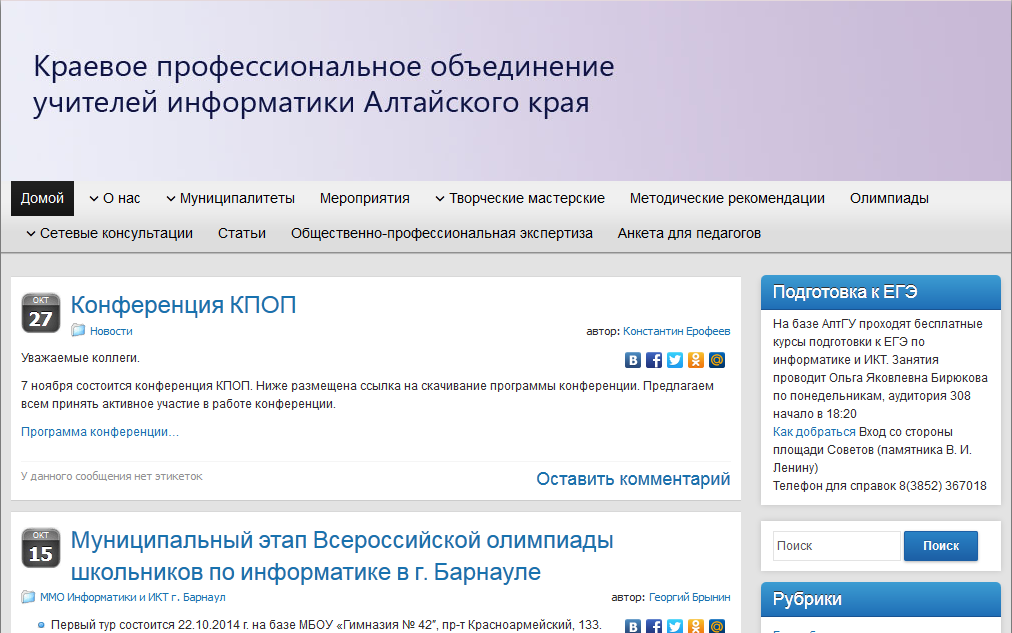 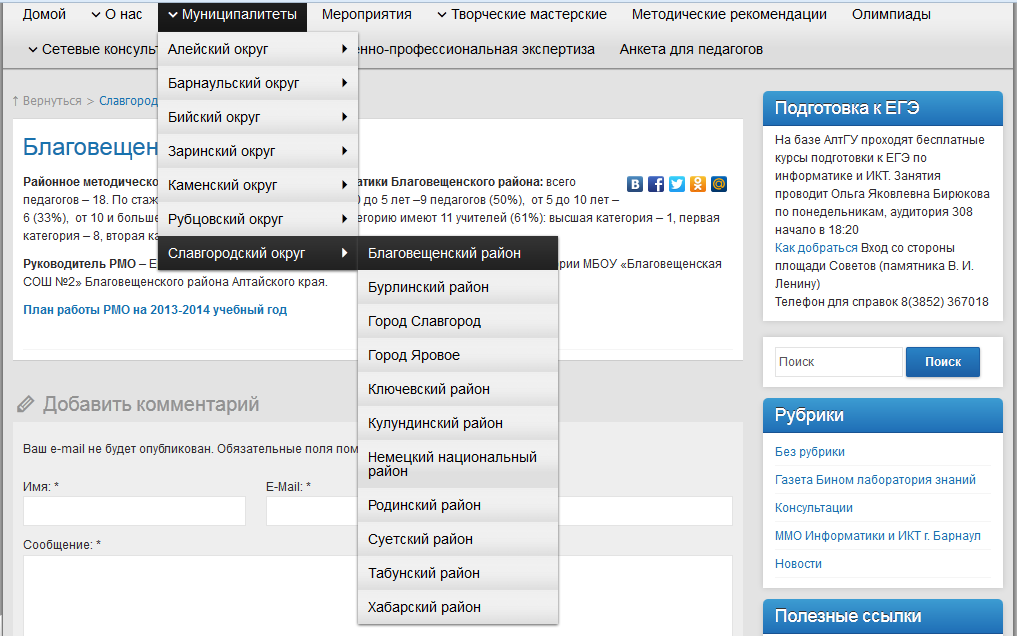 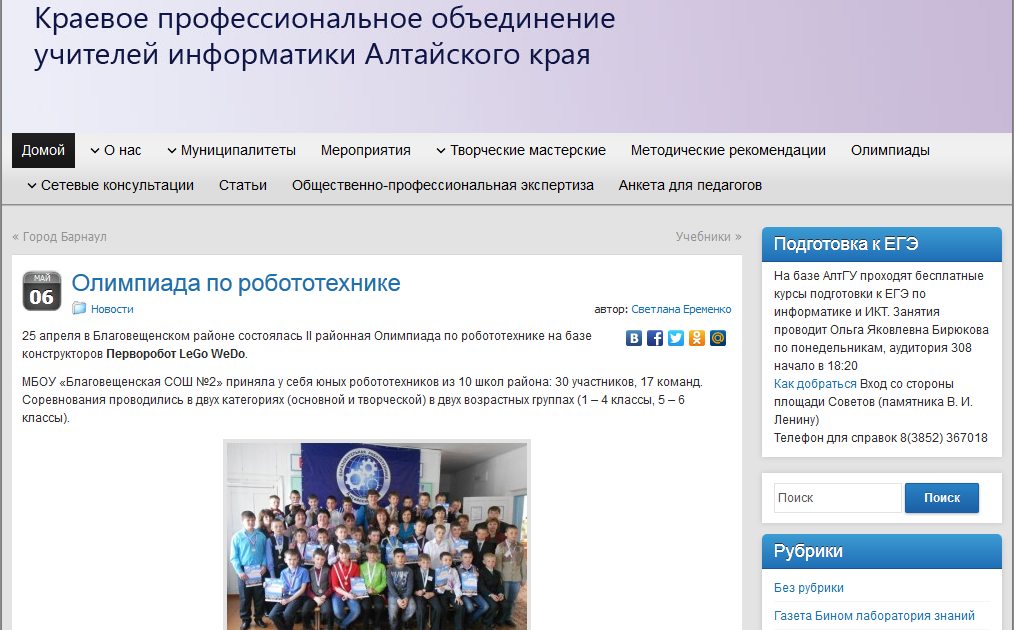 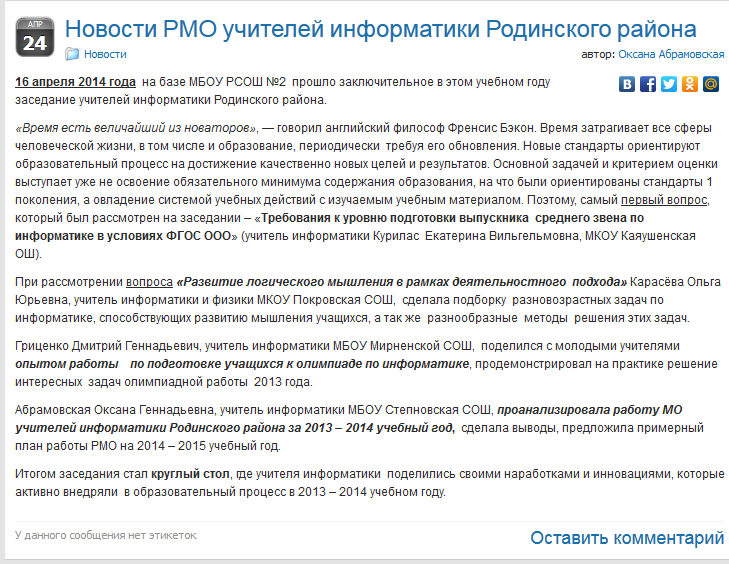 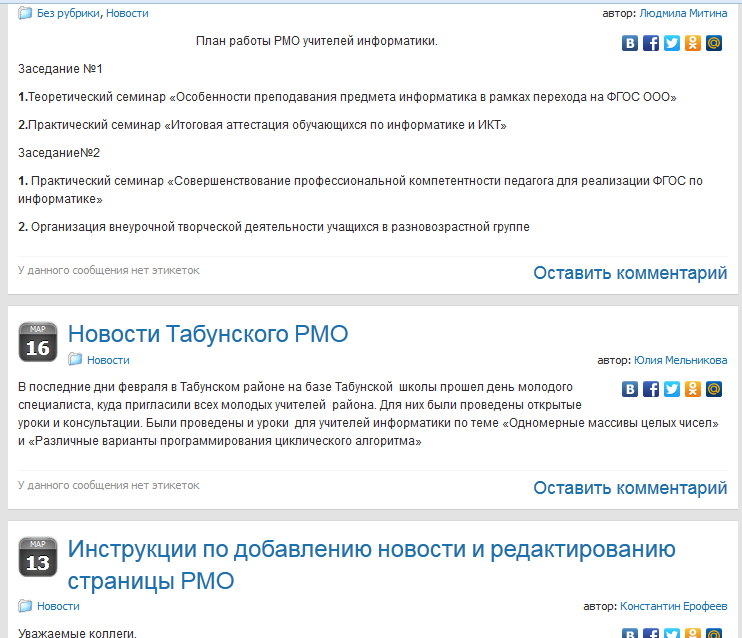 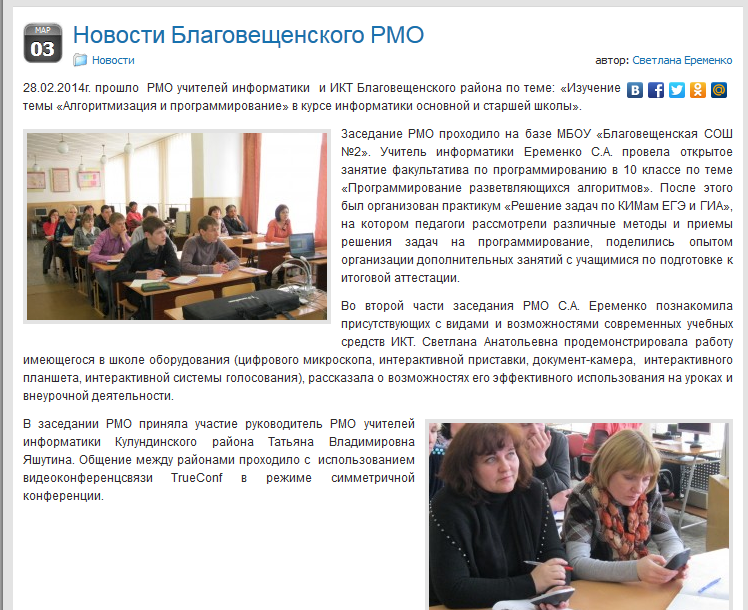 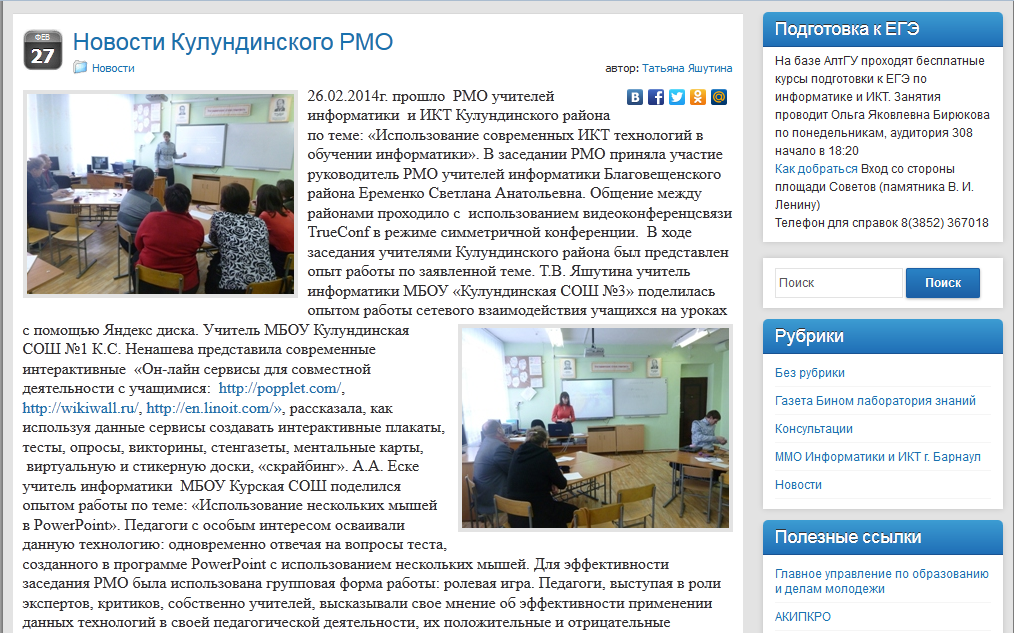 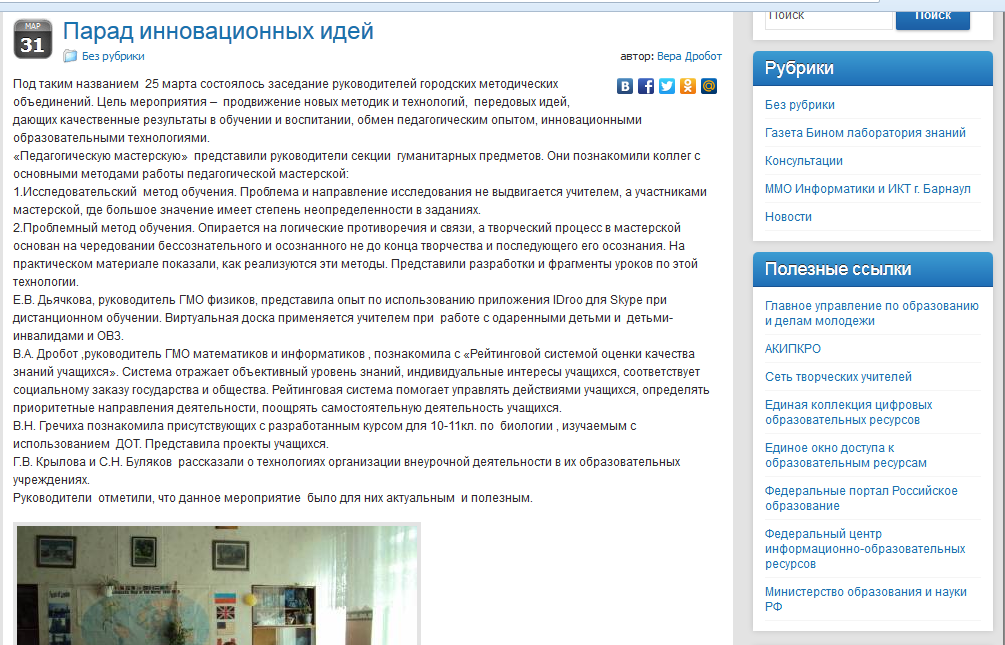 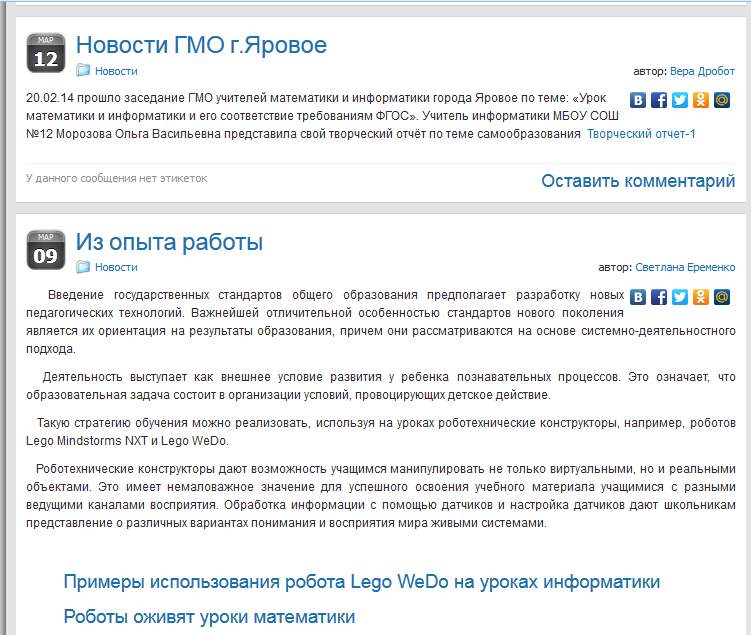 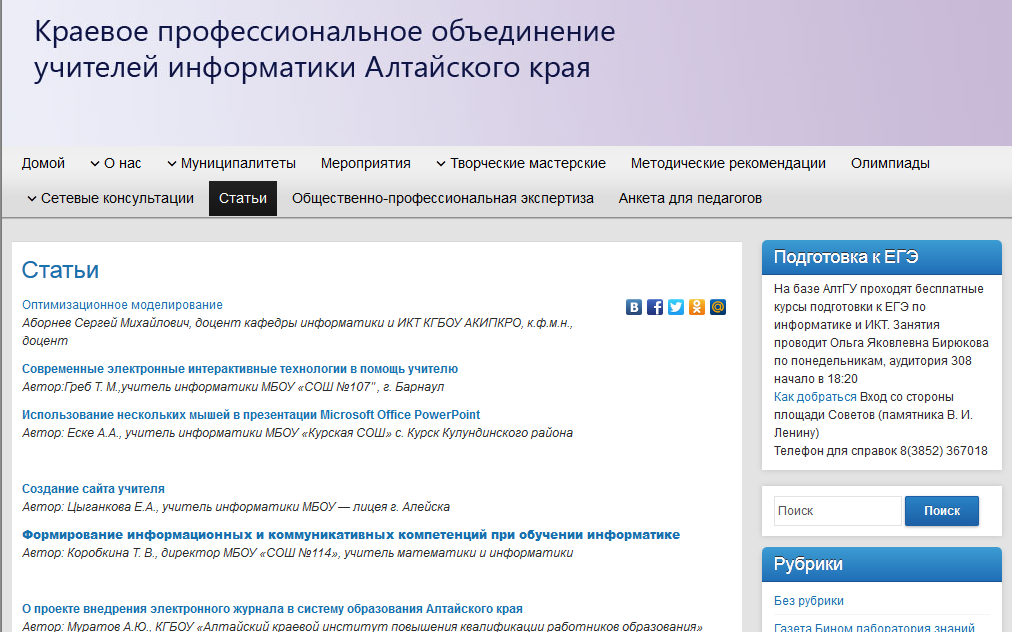 Видеоконференцсвязь  TrueConf
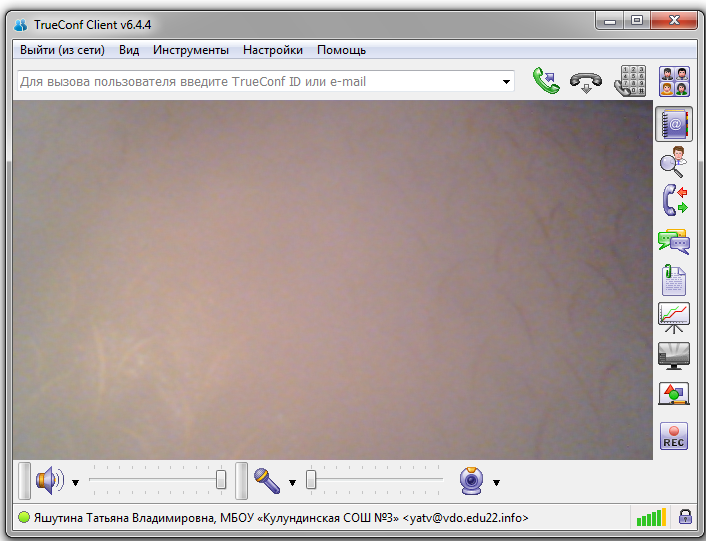 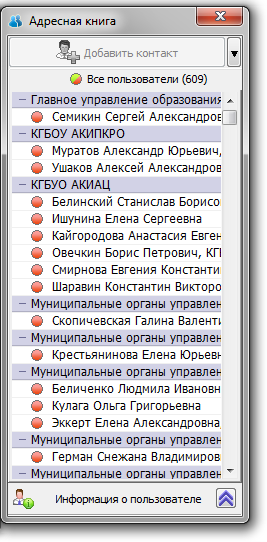 Организация взаимодействия
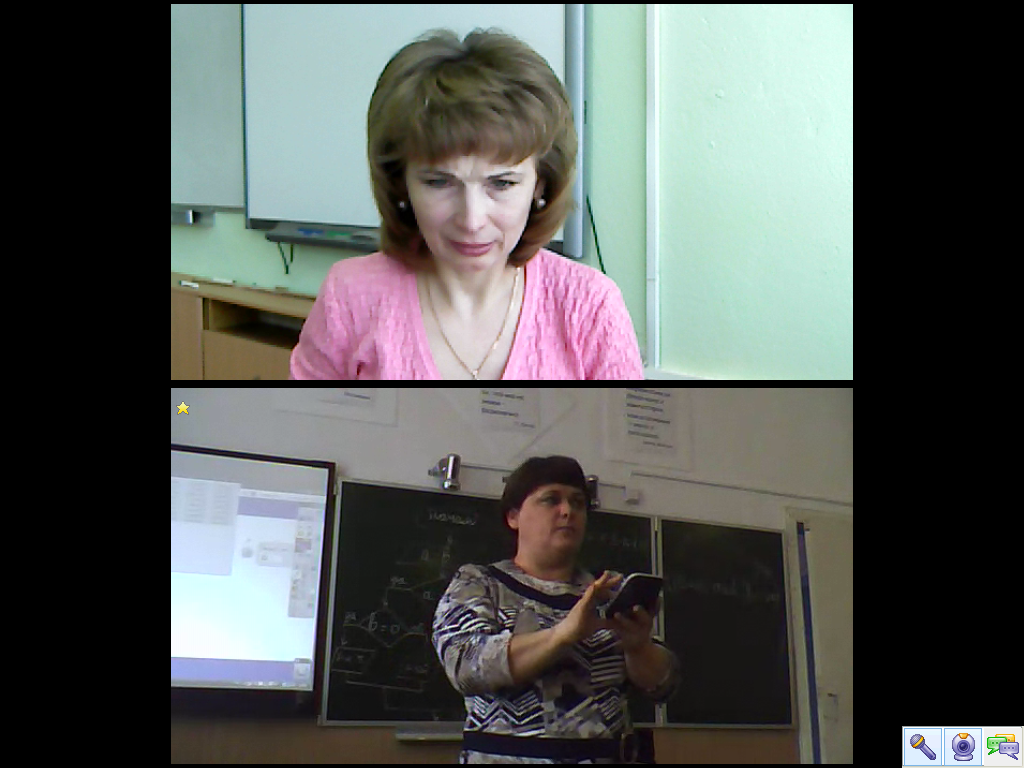 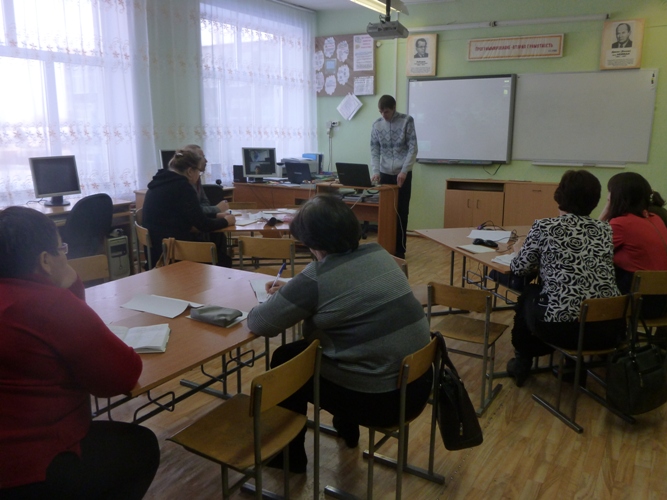 Результаты взаимодействия
100% выполнение плана КПО учителей информатики в части «Размещение информации в Новостной ленте» по Славгородскому округу
73% муниципальных методических объединений учителей информатики  округа разместили сведения о своих МО на краевом портале КПО 
15% от общего числа всех размещенных методических материалов на сайте составляют материалы учителей информатики Славгородского округа
Использование  видеоконференцсвязи TrueConf для проведения заседаний МО
Проблемы
Слабая активность педагогов 
Недостаток времени
Задачи на перспективу
100% использование сайта КПО учителей информатики ММО округа
Ведение плана совместной деятельности 
Расширение использования видеоконференцсвязи TrueConf
Использование средств Google-диск
Спасибо за внимание!